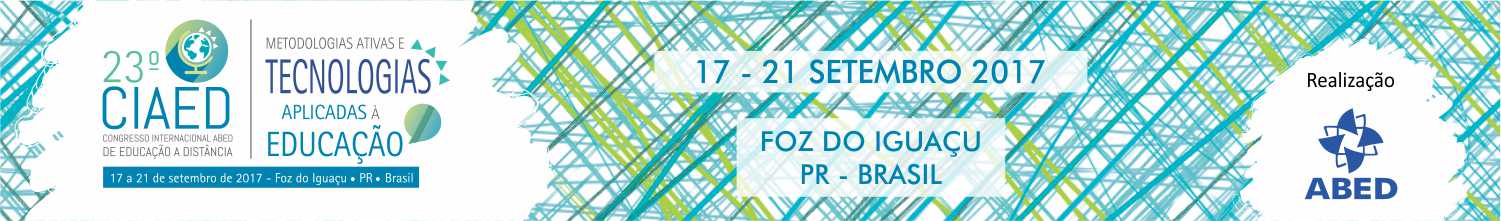 A UTILIZAÇÃO GERENCIAL DO SISTEMA DE ACOMPANHAMENTO E AVALIAÇÃO DOS CURSOS E-TEC BRASIL NOS POLOS DO CURSO TÉCNICO EM SECRETARIA ESCOLAR DO IFRJ: UM RELATO DE EXPERIÊNCIA SOB A PERSPECTIVA DISCENTE. 


JORGE ALBERTO SILVA CERDEIRA - IFRJ - jorge.cerdeira@ifrj.edu.br
 MARIANA AZEVEDO ALVES - IFRJ - mariana.alves@ifrj.edu.br
ALINE CAMILA LUZ FERREIRA - IFRJ - aline.ferreira@ifrj.edu.br
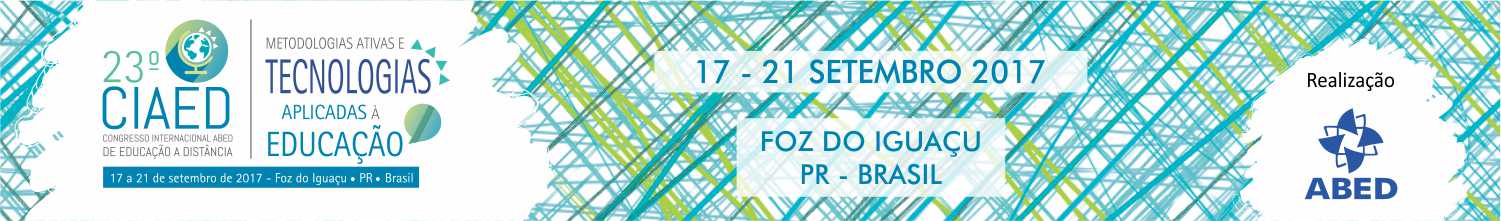 A EaD e o IFRJ



Breve Histórico da implantação

 O Curso Técnico em Secretaria Escolar 

 Polos distribuídos em 14 municípios no Estado do Rio de Janeiro

 274 alunos regularmente matriculados
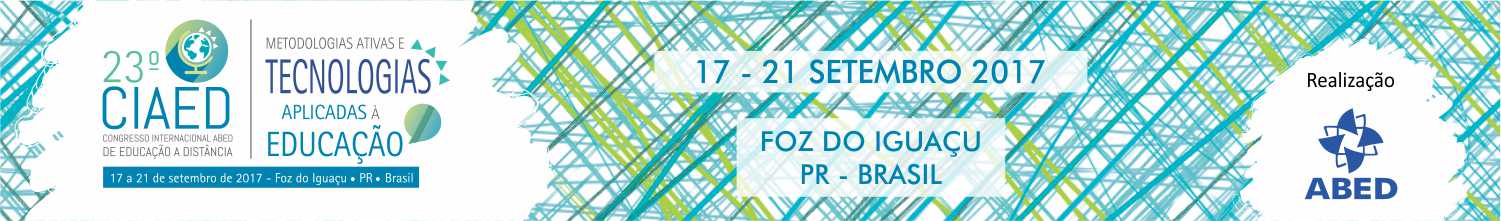 Fundamentação Teórica




A EaD no Brasil: Cursos Técnicos

 Gestão da EaD

 SAAS como ferramenta de avaliação e gestão
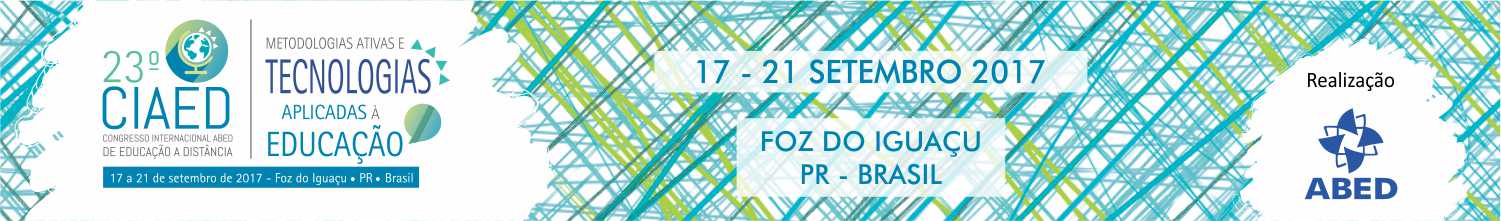 Recorte do SAAS neste estudo
Fonte: Cataplan (2015, p. 23): Relatório SAAS 2014/1-2014/2 (parte)
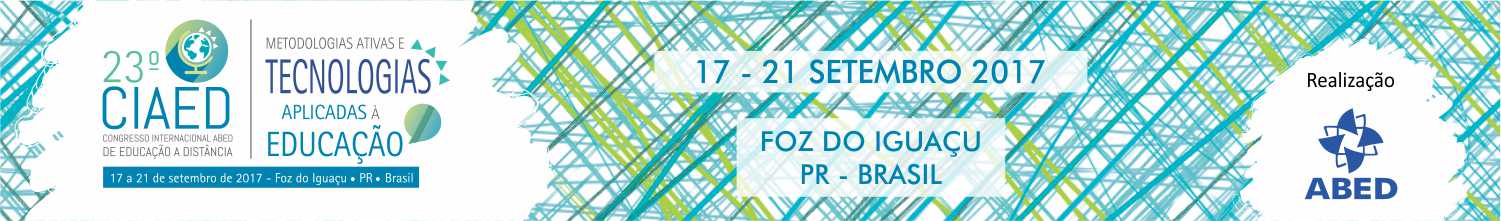 Metodologia



Pesquisa Exploratória: forma indireta de obtenção de dados

 Questionário aplicado a 274 estudantes, 54 participações

 Coleta em 2016/2

Análise apenas do avaliador estudante
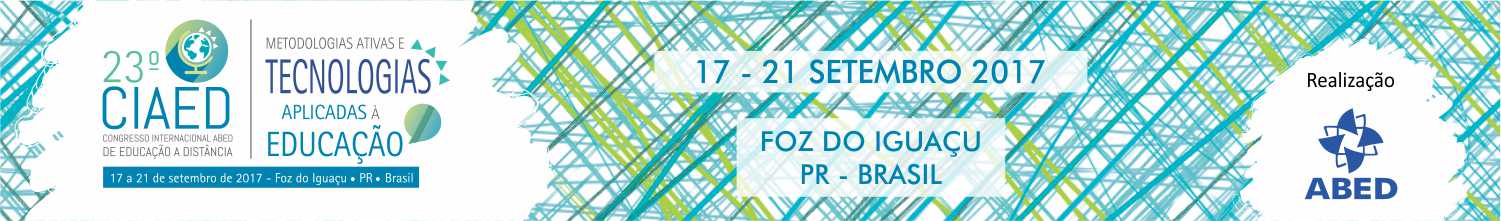 Resultados e Discussões
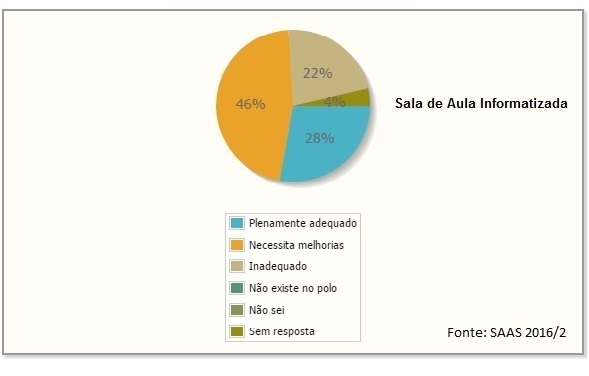 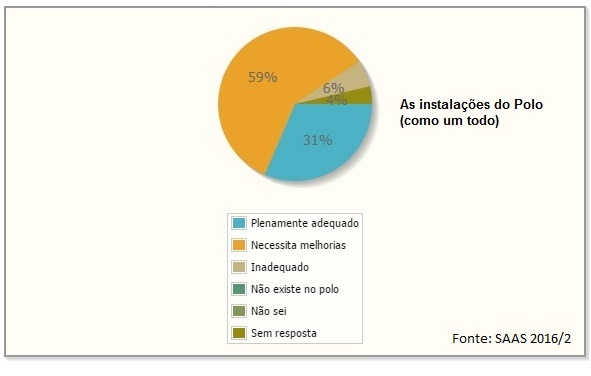 Ajustes em todas as instalações do Polo
Apontam necessidade de melhora
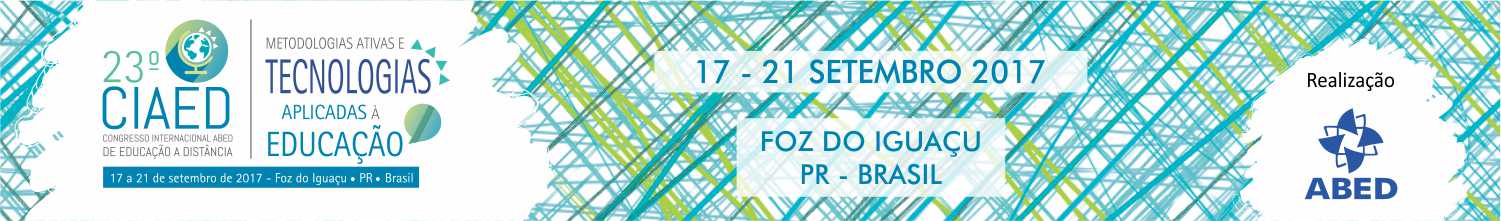 Resultados e Discussões
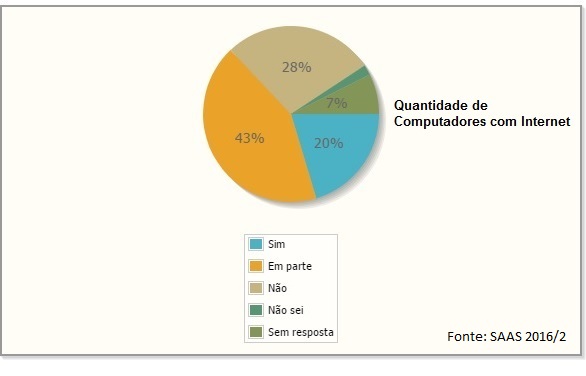 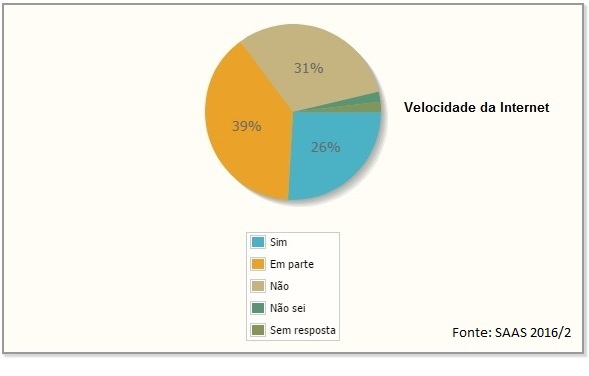 Dificulta execução de atividades
Torna a qualidade da oferta preocupante
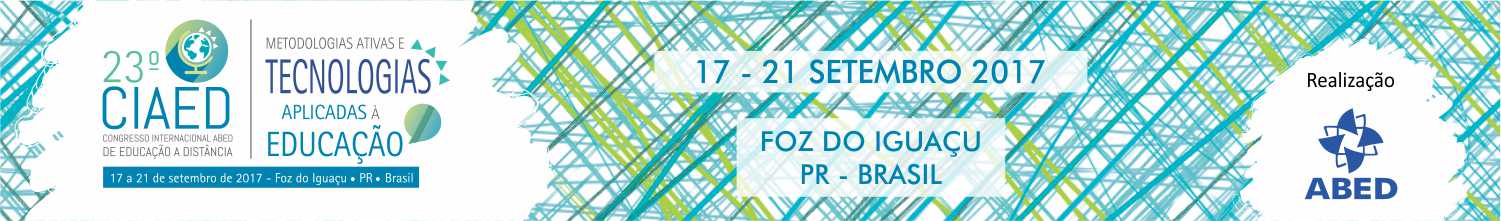 Resultados e Discussões
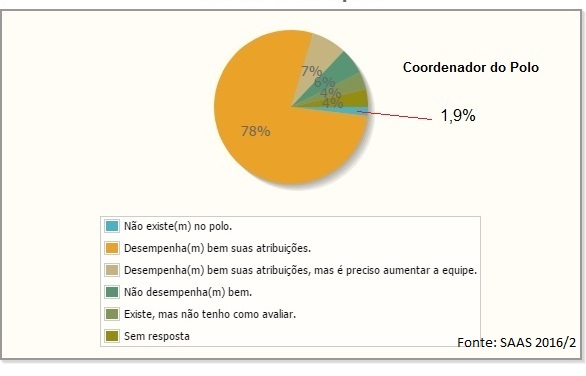 Figura fundamental para o sucesso do curso/polo
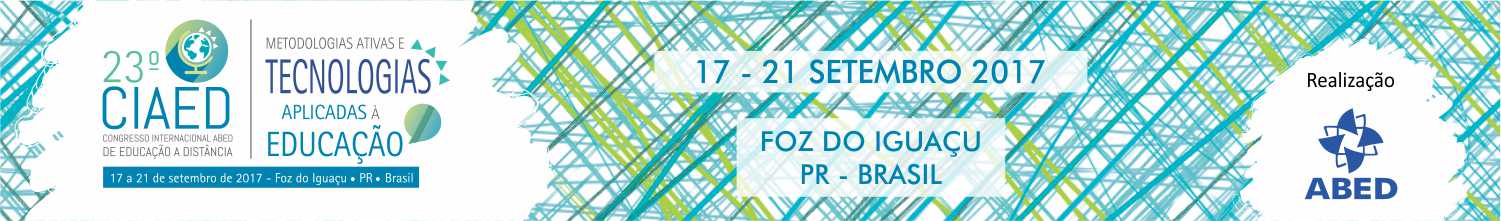 Resultados e Discussões




Resultado como insumo para a Gestão no desenvolvimento de propostas envolvendo políticas e alocação de recursos para melhoria das dificuldades diagnosticadas.

Verificação do resultado da coleta ao término do semestre e a dificuldade implícita nesta prática para a promoção de ações sincronizada com a sinalização do problema ao longo do período letivo.
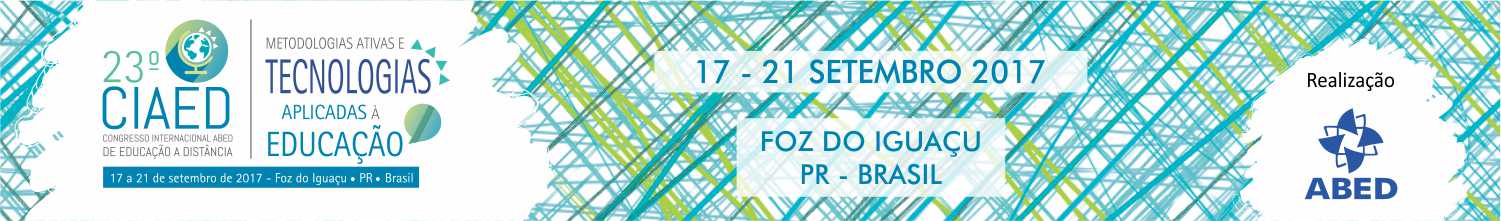 Considerações Finais e Ações Pretendidas


Dentre as atribuições dos polos de apoio presenciais (municípios) temos a infraestrutura com os laboratórios de informática e com internet adequada.

Visitas sistemáticas às prefeituras

Definição das prioridades e o planejamento estratégico de ações 

Aprimoramento das ofertas de cursos técnicos e profissionalizantes no IFRJ no âmbito da modalidade a distância
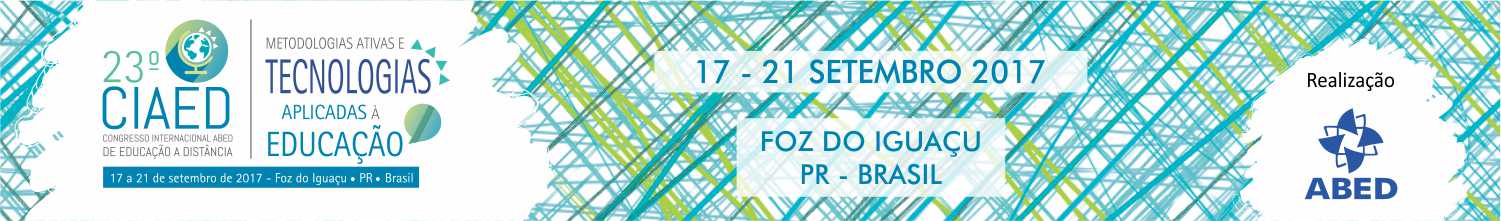 Obrigado!



Núcleo de Educação a Distância (NEaD)
Instituto Federal de Educação, Ciência e Tecnologia do Rio de Janeiro (IFRJ)
           

                                            
Contato: nead.cpin@ifrj.edu.br
(24) 3356-8228